Telecommunications
… refers to the electronic transmission and reception of signals for voice and data communications.
Links:
Video: CNN: Obama promotes broadband expansion
Concepts > Telecommunications
Infrastructure
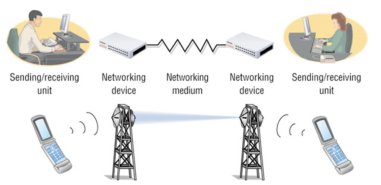 … refers to the hardware, software, and protocols that support telecommunications.
Links:
Video: Visual History of Telecommunications
Concepts > Telecommunications > Infrastructure
Telecommunications Signals
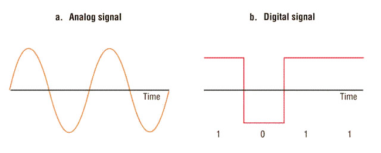 Telecommunications signals are analog or digital electronic transmissions for the purpose of communication.
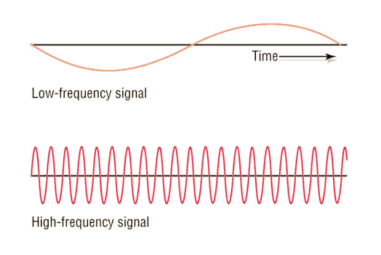 The signals used to send information over voice and data networks can vary in speed and strength.
Links:
Video: Tower Climbers Working
Concepts > Telecommunications > Infrastructure > Telecommunications Signals
[Speaker Notes: Bullet 2 modified]
Telecommunications Media
Telecommunications media include anything that carries a signal and creates an interface between a sending device and a receiving device.
Twisted pair: telephone and computer networks.
Coaxial: cable TV and other applications.  
Fiber-optic: backbones of telecom networks and in some local area networks.
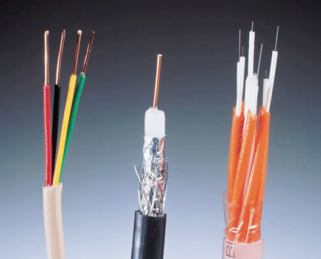 Links:
Video: Fiber Optics
Concepts > Telecommunications > Infrastructure > Telecommunications Media
Radio Spectrum
Radio spectrum, part of the electromagnetic spectrum, refers to all of the frequencies available for radio waves from about 10 KHz to 300 GHz and their assigned uses.
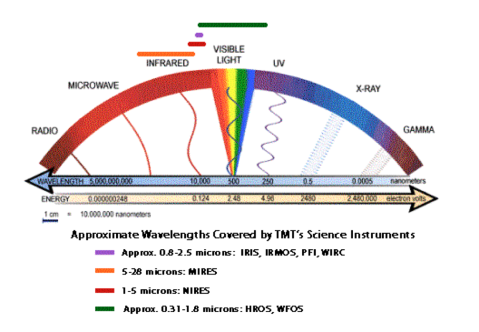 The radio spectrum allows for many different uses of radio signals and attempts to safeguard those uses from interference.
Links:
Video: Electromagnetic Spectrum
Concepts > Telecommunications > Infrastructure > Radio Spectrum
Telecommunications Devices
Telecommunications devices include the wide variety of computer hardware designed to support telecommunications activities for individuals and businesses.
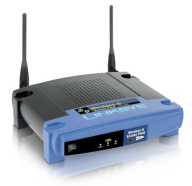 Home networking and wireless networks provide a reason for everyone to acquire a basic understanding of modems, network adapters, access points, and others.
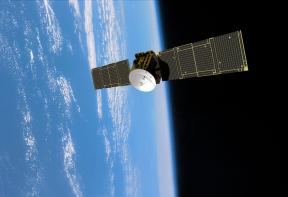 Links:
Video: Sprint Mifi Commercial
Concepts > Telecommunications > Infrastructure > Telecommunications Devices
Telecommunications Software
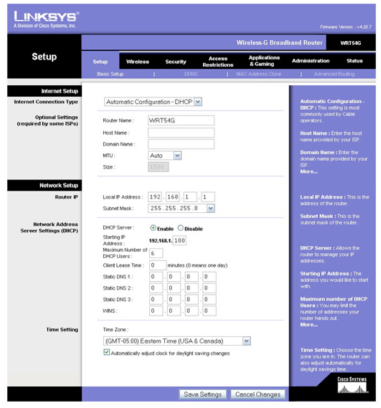 Telecommunications software is software based on telecommunications protocols used to control, monitor, and troubleshoot data traveling over a telecommunications network.
Hardware is useless without the software necessary to drive it—and so it is with telecommunications and computer networks.
Links:
Video: GetConnected - Secure Wireless Router Set Up
Concepts > Telecommunications > Infrastructure > Telecommunications Software
Infrastructure
Concepts > Telecommunications > Infrastructure > See your eBook for more information about these terms
Cellular Network
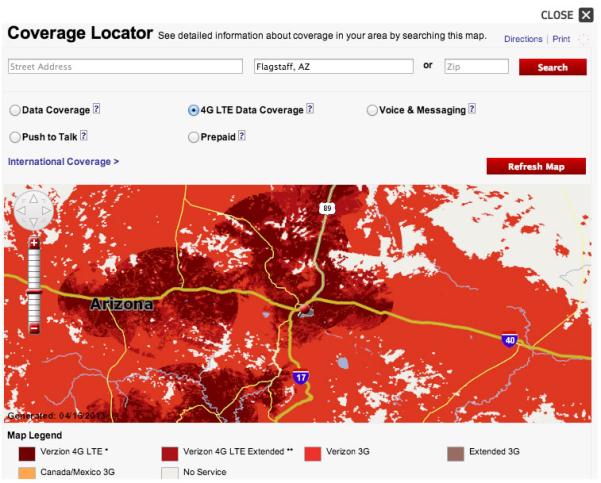 … is a radio network in which a geographic area is divided into cells with a transceiver antenna (tower) and station at the center of each cell, to support wireless mobile communications.
Links:
Video: AT&T TV Commercial - It's Not Complicated
Concepts > Telecommunications > Cellular Network
Cellular Carrier
A cellular carrier is a company that builds and maintains a cellular network and provides cell phone service to the public.
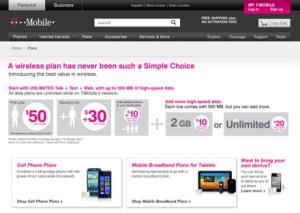 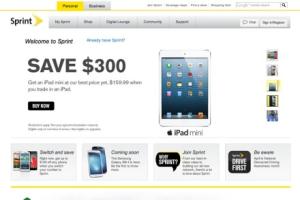 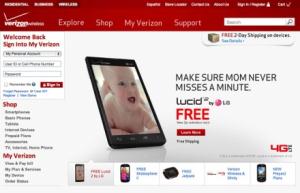 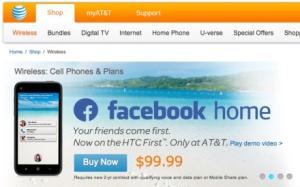 Global System for Mobile Communications (GSM) is the most popular international standard for mobile phones, used by over a billion people across more than 200 countries.
The Code Division Multiple Access (CDMA) networking standard is used in the United States, where it is in equal competition with GSM.
Concepts > Telecommunications > Cellular Network > Cellular Carrier
Cellular Plans
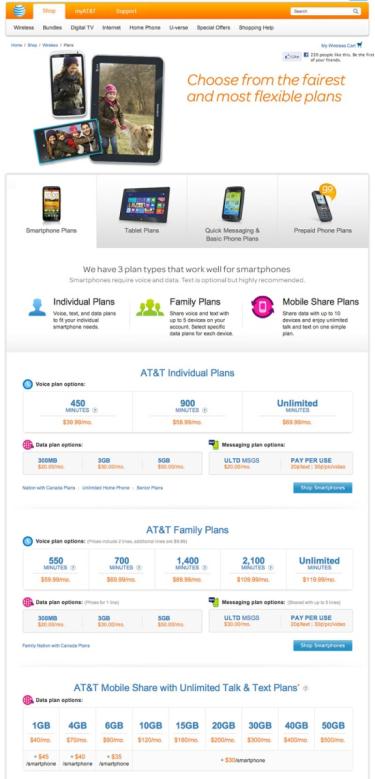 A cellular plan defines the terms of service provided by a cellular carrier to which a cellular user subscribes.
Cellular carriers offer service plans for every type of phone and cell-network-enabled tablet user. The plan you select defines your terms of service for cell phone or tablet usage.
Links:
Video: Verizon Powerful Answers - "Attendance :60"
Concepts > Telecommunications > Cellular Network > Cellular Plans
Cellular Services
Cellular services include specific features of a cell phone plan beyond voice communication, such as text messaging, high-speed Internet, and streamed media.
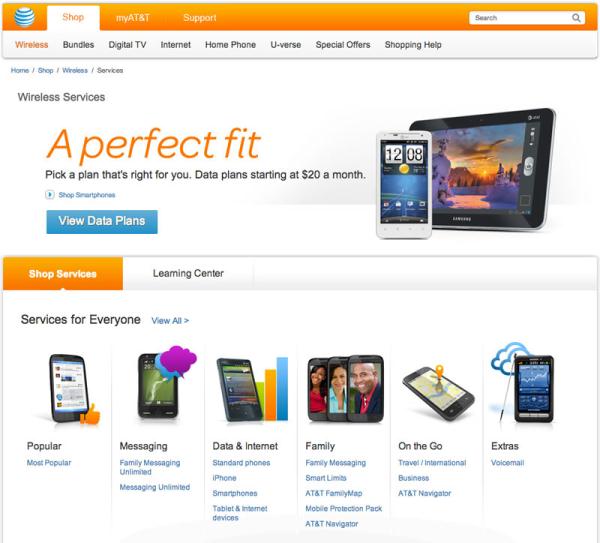 Cellular Service Options:
Data plan
Text messaging
Picture & video messaging
Push to talk
Maps & navigation
Links:
Video: Nexus 7: Curious
Concepts > Telecommunications > Cellular Network > Cellular Services
Mobile Phone
Mobile phone refers to the handset used by the subscriber to communicate on the cellular network.
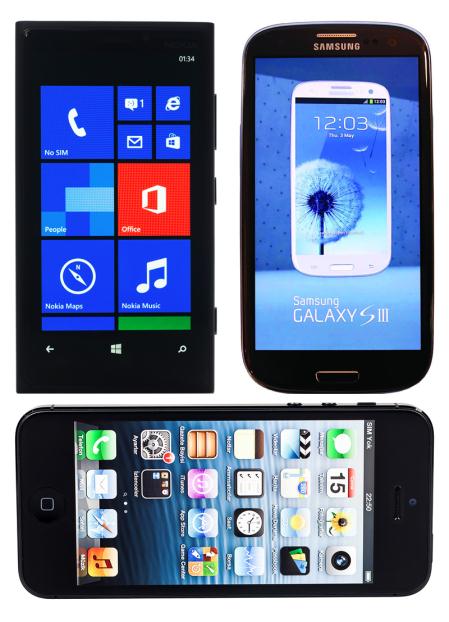 Cell phone handsets range in price from free (with service subscription) to more than $500 for the latest and greatest smart phones. Determining which phone best suits your needs requires some time and consideration.
Links:
Video: Introducing Samsung GALAXY S4
Video: Apple iPhone 5
Video: Windows Phone Challenge
Video: BlackBerry 10
Concepts > Telecommunications > Cellular Network > Mobile Phone
[Speaker Notes: Bullet 2 modified]
Cellular Network
Concepts > Telecommunications > Cellular Network > See you eBook for more information about these terms
Wireless Data Communications
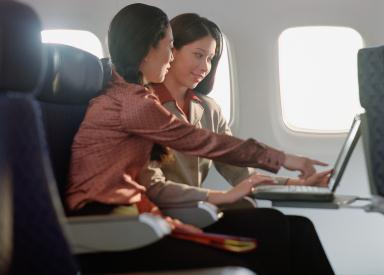 … refers to telecommunications that take place over the air for data and Internet access.
Concepts > Telecommunications > Wireless Data Communications
Wi-Fi
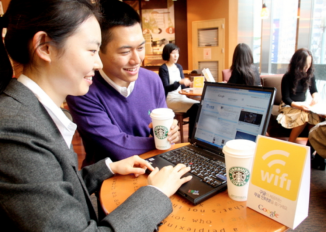 Wi-Fi (short for wireless fidelity) is wireless networking technology that uses access points to wirelessly connect users to networks within a range of 250–1000 feet (75–300 meters).
Wi-Fi is the dominant technology that provides wireless Internet access in households and businesses. Understanding Wi-Fi enables users to make the best use of the technology and make wise decisions in choosing an Internet service provider.
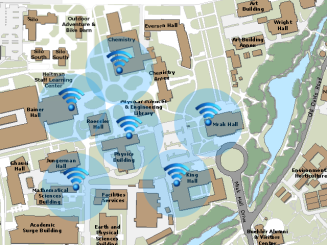 Links:
Video: The Early Show - Dangers of public Wi-Fi
Concepts > Telecommunications > Wireless Data Communications > Wi-Fi
WiMAX
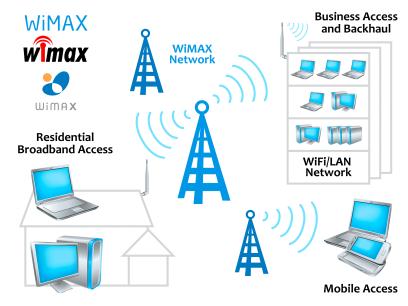 WiMAX has a 31-mile (50-kilometer) range, making it the perfect technology for providing citywide high-speed Internet access.
WiMAX, which stands for Worldwide Interoperability for Microwave Access, also known as IEEE 802.16, is a fourth-generation wireless broadband technology that evolved from Wi-Fi to provide faster Internet access at a longer range.
Links:
Video: WiMax: Next Generation Internet Revolution
Concepts > Telecommunications > Wireless Data Communications > WiMAX
Long Term Evolution (LTE)
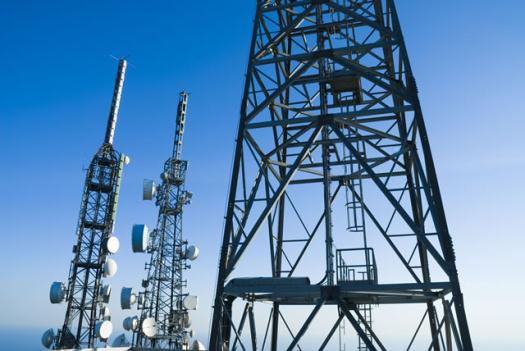 Long Term Evolution (LTE) is a fourth-generation wireless broadband technology that was developed to allow GSM cellular technology to evolve to provide very high-speed Internet access.
Links:
Video: LTE 101
Concepts > Telecommunications > Wireless Data Communications > Long Term Evolution (LTE)
Bluetooth
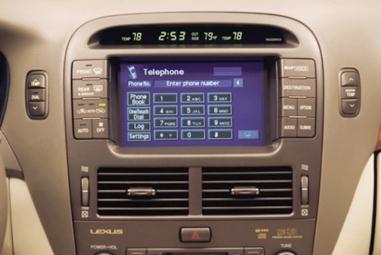 Bluetooth (named after a 10th-century Danish king) enables a wide assortment of digital devices to communicate directly with each other wirelessly over short distances.
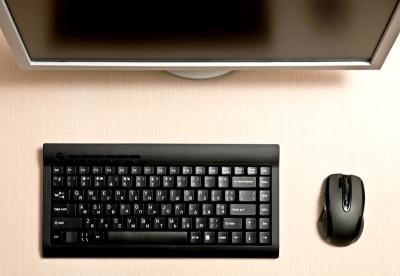 Links:
Video: Fancy Parrot Zik wireless Bluetooth headphones
Concepts > Telecommunications > Wireless Data Communications > Bluetooth
[Speaker Notes: Bullet 2 modified]
Radio Frequency Identification (RFID)
RFID, or radio frequency identification, uses tiny transponders in tags that can be attached to merchandise or other objects and read wirelessly using an RFID reader, typically for inventory and supply chain management or to facilitate commercial transactions.
RFID is embedded in products for identification and tracking purposes, and in credit cards, cell phones, and other devices for enabling wireless transactions at checkout counters and vending machines.
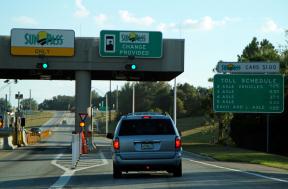 Links:
Video: RFID - Technology Video
Concepts > Telecommunications > Wireless Data Communications > Radio Frequency Identification (RFID)
Global Positioning System (GPS)
Available in mobile phones, cars, aircraft, ships, and elsewhere, GPS provides a range of uses from necessary functions, such as staying on course at sea, to fun utilities, such as keeping track of where your friends are.
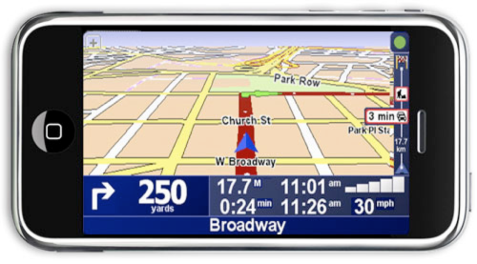 A GPS, or global positioning system, uses satellites to pinpoint the location of objects on earth.
Links:
Video: Google Maps Navigation (Beta)
Concepts > Telecommunications > Wireless Data Communications > Global Positioning System (GPS)
Wireless Data Communications
Concepts > Telecommunications > Wireless Data Communications > See your eBook for more information about these terms
Computer Network
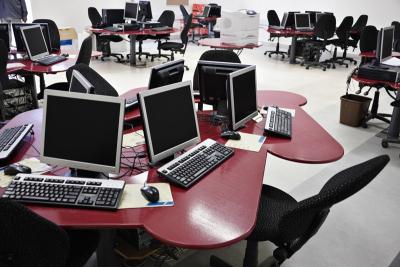 … is a collection of computing devices connected together to share resources such as files, software, processors, storage, printers, and Internet connections.
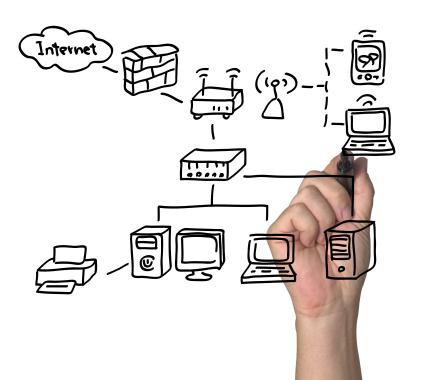 Concepts > Telecommunications > Computer Network
Personal Area Network (PAN)
A personal area network (PAN) is the interconnection of personal information technology devices, typically wirelessly, within the range of an individual.
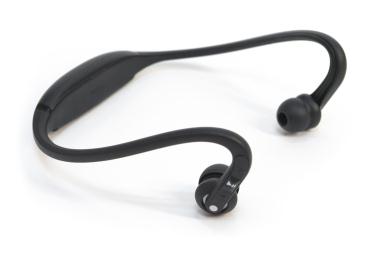 Personal area network technologies allow personal devices to communicate with or without wires, sharing data, media streams, phone conversations, and all types of information.
Links:
Video: SCOTTEVEST/SeV Travel Vest
Concepts > Telecommunications > Computer Network > Personal Area Network (PAN)
[Speaker Notes: Bullet 2 modified]
Home Network
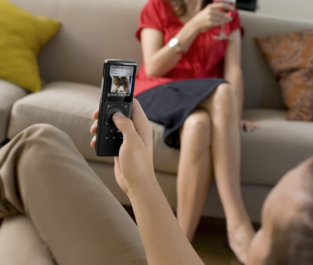 A home network is a local area network designed for personal or business use in the home.
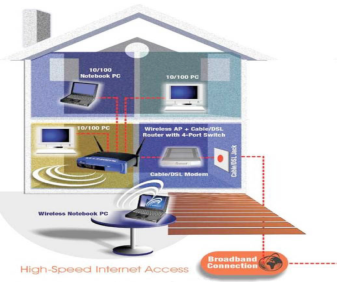 Home networks are used to share Internet access, media, files, printers, and other computing and media resources.
Links:
Video: Bill Gates Home
Concepts > Telecommunications > Computer Network > Home Network
Local Area Network (LAN)
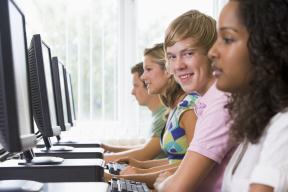 A local area network (LAN) is a privately owned computer network that connects computers and devices within the same building or local geographic area.
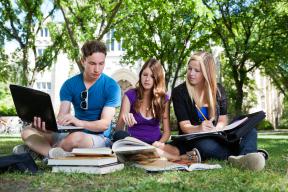 Local area networks are used in most businesses and organizations to provide network and Internet connectivity.
Concepts > Telecommunications > Computer Network > Local Area Network (LAN)
Wide Area Network (WAN)
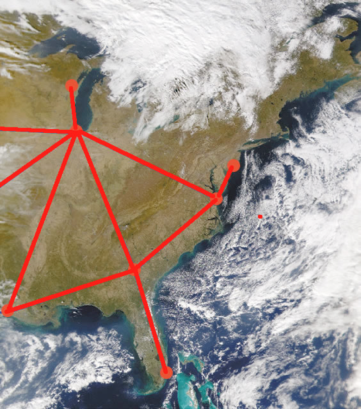 A wide area network (WAN) connects LANs and MANs between cities, across countries, and around the world, using microwave and satellite transmission or telephone lines.
A LAN becomes a WAN when it extends beyond one geographic location to another geographic location.
Concepts > Telecommunications > Computer Network > Wide Area Network (WAN)
Computer Network
Concepts > Telecommunications > Computer Network > See your eBook for more information about these terms